স্বাগতম
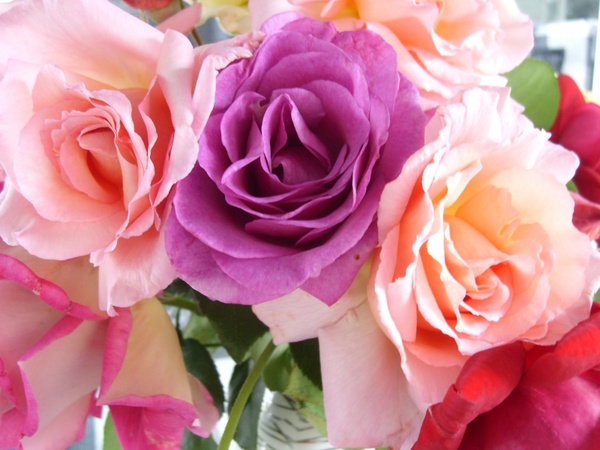 পরিচিতি
এ বি এম এনায়েত উল্লাহ
সহকারি শিক্ষক 
চাঁদপুর গভ. টেকনিক্যাল হাই স্কুল,
চাঁদপুর সদর, চাঁদপুর।
মোবাইল নম্বর- ০১৭১৬০২৫৪৭১
ই-মেইল-eullah1970@gmail.com
ছবিগুলো দেখ
হেরা গুহা
হিফজ খানা
আজকের পাঠ
“আল্-কুরআনের পরিচয়”
অধ্যায়-৩, পাঠ-১
শিখনফল
এই পাঠ শেষে শিক্ষার্থীরা -
১। আল্ কুরআনের পরিচয় বর্ণনা করতে পারবে।
২। আল্-কুরআনের গুরুত্ব ব্যাখ্যা করতে পারবে।
৩। আল-কুরআন কিভাবে নাযিল হয়েছে তা বিশ্লেষণ করতে পারবে।
৪। আল-কুরআনের প্রধান প্রধান বৈশিষ্ট্যগুলোর তালিকা তৈরি করতে পারবে।
পরিচয়
কুরআন মজিদ সর্বশেষ ও সর্বশ্রেষ্ঠ আসমানি কিতাব।
এটি মহান আল্লাহ তা’য়ালার বাণী।
কুরআন মজিদ শরিয়তের প্রধান উৎস।
মানব জাতির হিদায়েতের জন্য শেষ নবি হযরত মুহাম্মদ (সঃ) এর উপর এ কিতাব নাজিল হয়।
এটি অবিকৃত একমাত্র আসমানি কিতাব।
আল্লাহর পরিচয়সহ সকল কিছুর বর্ণনা এতে রয়েছে।
এতে রয়েছে জ্ঞান বিজ্ঞানের সার কথা।
আরবি ভাষায় নাজিলকৃত এটি।
মহান আল্লাহ স্বয়ং এর সংরক্ষক।
কাজ করি, পড়া শিখি
আল্লাহর বাণী
শরিয়তের প্রধান উৎস
কোরআনের ভাষা
লাওহি মহফুজ
জ্ঞান বিজ্ঞানের সারকথা
কুরআন মজিদের সংরক্ষক
মহানবি (সঃ) এর নবুয়ত লাভ
মহানবি (সঃ) ধ্যান করতেন
আরবের লোকেরা ছিল
কুরআন নাজিল হয়
সংরক্ষিত ফলক
আল্-কুরআন
স্বয়ং আল্লাহ
মূর্তিপূজক
জিব্রাইল (আঃ) এর মাধ্যমে
কুরআন মজিদ
৪০ বছর বয়সে
আরবি
হেরা গুহায়
কুরআন মজিদ
তোমার উত্তরগুলো মিলিয়ে নাও
আল্লাহর বাণী- আল্-কুরআন
শরিয়তের প্রধান উৎস- কুরআন মজিদ
কোরআনের ভাষা- আরবি
লাওহি মহফুজ- সংরক্ষিত ফলক
জ্ঞান বিজ্ঞানের সারকথা- কুরআন মজিদ
কুরআন মজিদের সংরক্ষক- স্বয়ং আল্লাহ
মহানবি (সঃ) এর নবুয়ত লাভ- ৪০ বছর বয়সে
মহানবি (সঃ) ধ্যান করতেন- হেরা গুহায়
আরবের লোকেরা ছিল- মূর্তিপূজক
কুরআন নাজিল হয়- জিব্রাইল (আঃ) এর মাধ্যমে
আল্-কুরআনের বৈশিষ্ট্য
কুরআন মজিদ সর্বশেষ আসমানি কিতাব।
আসমানি কিতাব ১০৪ খানা।
ছোট ১০০ খানা হলো সহিফা।
বড় ৪ খানাকে বলে কিতাব।
বড় চার খানা হলো- তাওরাত, যাবুর, ইনজিল ও কুরআন।
আল্-কুরআন সর্বশ্রেষ্ঠ গ্রন্থ।
সব কিছুর বর্ণনা এতে রয়েছে।
এর ভাব ও ভাষা অনন্য ও অপূর্ব।
মহানবি (সঃ) এর সবচেয়ে বড় মু’জিযা এটি।
এর সমতুল্য একটি আয়াতও কেউ রচনা করতে অক্ষম।
কাজ করি, পড়া শিখি
আসমানি কিতাব কাকে বলে?
সহিফা বলতে কী বোঝ ?
কুরআন মজিদকে সর্বশ্রেষ্ঠ গ্রন্থ বলা হয় কেন ?
মু’জিযা কি ?
বড় আসমানি কিতাবগুলোর নাম লেখ।
আল্-কুরআনে কি কি বিষয়ের বর্ণনা আছে ?
আল্-কুরআনের জ্ঞান অর্জন করা আমাদের কর্তব্য কেন?
সম্ভাব্য উত্তরসমূহ
আল্লাহর পক্ষ থেকে নবিগণের কাছে অবতীর্ণ গ্রন্থই আসমানি কিতাব। 
১০৪ খানা কিতাবের মধ্যে ছোট ১০০ খানাকে সহিফা (পুস্তিকা) বলে।
কারণ, এতে দীনের সকল বিষয়ের বর্ণনা ও মানব জীবনের সকল সমস্যার সমাধান রয়েছে।
নবি-রাসুলগণের মাধ্যমে প্রকাশিত অলৌকিক ঘটনাকে মু’জিযা বলে।
তাওরাত, যাবুর, ইনজিল ও কুরআন।
দীনের সকল বিষয়, জীবনের সকল সমস্যার সমাধান, আল্লাহর পরিচয়, পূর্ববতী সকল ঘটনার সংক্ষিপ্ত বিবরণ ও ইহ-পরকালে মুক্তির নির্দেশনা রয়েছে এতে।
কেননা, আমাদের জীবন পরিচালনার সকল নির্দেশনা এতে রয়েছে।
এসো আমরা পবিত্র কুরআনের একটি সূরার তিলাওয়াত শুনি
দেখি সব পারি কিনা
আল্ কোরআনকে ‘কুরআন’ নামকরণ করা হয়েছে কেন?
আল্ কোরআন দীর্ঘ্য ২৩ বছরে নাজিল হলো কেন ?
আল্ কোরআন আরবি ভাষায় নাজিল করার কারণ কি ?
প্রকৃতপক্ষে আল্ কোরআনের সংরক্ষক কে ?
আল্ কুরআনকে সর্বশ্রেষ্ঠ আসমানি গ্রন্থ বলা হয় কেন?
কেন আমাদের কুরআনের জ্ঞান অর্জন করা উচিৎ?
কুরআনকে মহানবির সবচেয়ে বড় মু’জিযা বলা হয় কেন ?
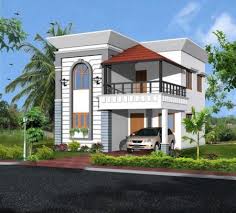 “আল-কুরআনের প্রধান প্রধান বৈশিষ্ট্যগুলোর একটি তালিকা বানাও”।
ধন্যবাদ সকলকে